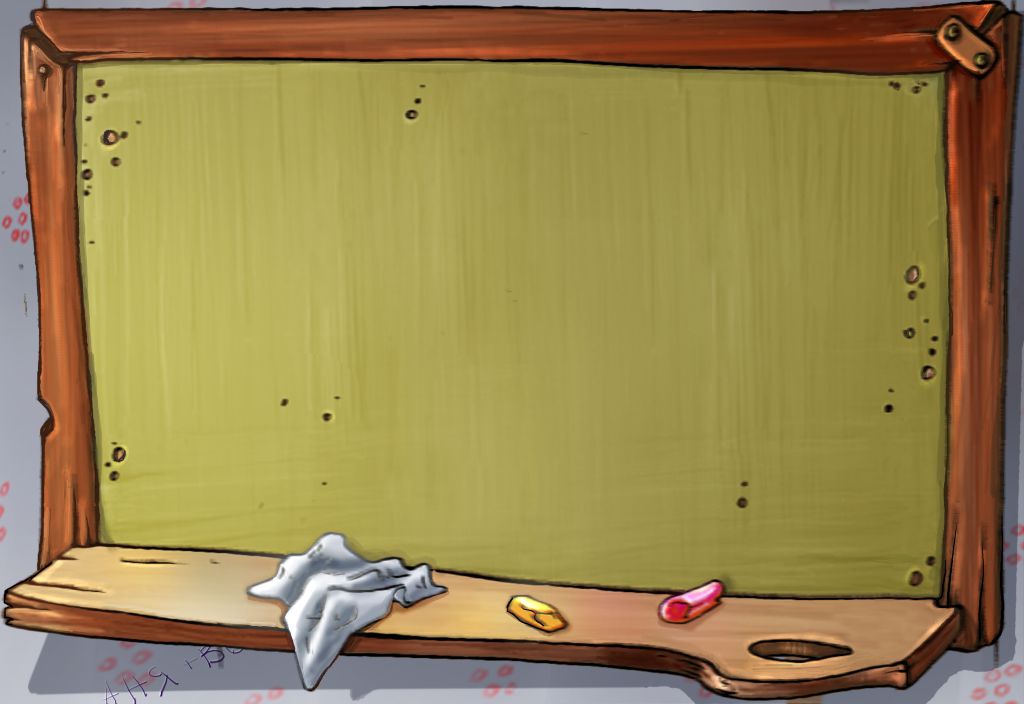 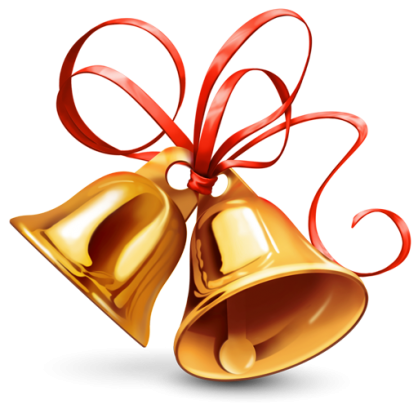 Радіус круга.
  Діаметр.
Урок математики у 4 класі
Рудакова Лідія Володимирівна,
   учитель початкових класів       Новотроїцької ЗШ І-ІІІ ст.№ 4
        Донецької області
Рудакова Лідія Володимирівна,
Розклади на розрядні доданки:
7289, 2090, 4456.
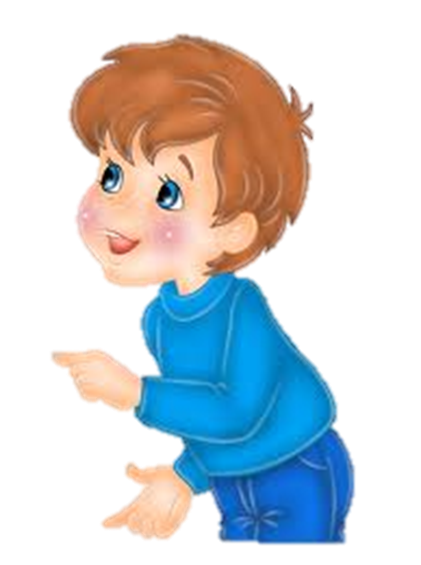 Запиши одним числом:
4000+58
8000+800+60+7
9999+1
Рудакова Лідія Володимирівна,
Знайди значення виразу 
8000-а·3, якщо а= 2000
Розв´яжи задачу  № 150
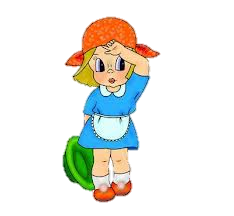 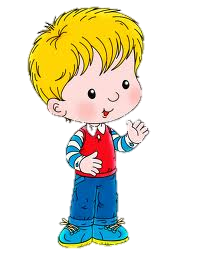 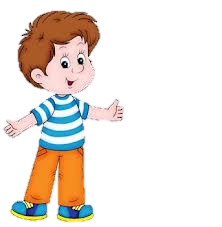 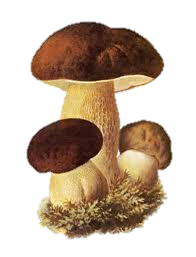 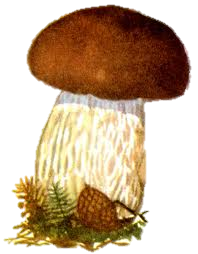 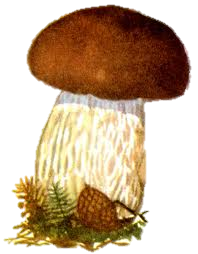 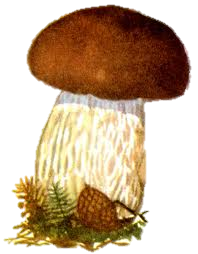 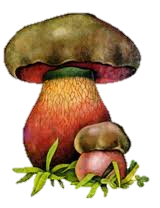 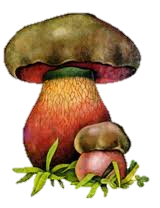 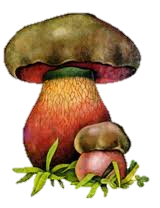 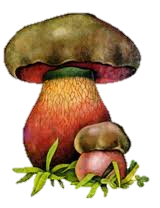 Рудакова Лідія Володимирівна,
Радіус круга     (за № 152)
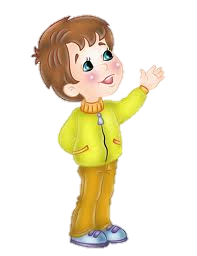 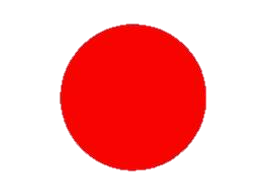 .
R
Самостійна робота.
- Накресли коло, радіус якого дорівнює 1см 5мм. Проведи в цьому колі два радіуси.
Рудакова Лідія Володимирівна,
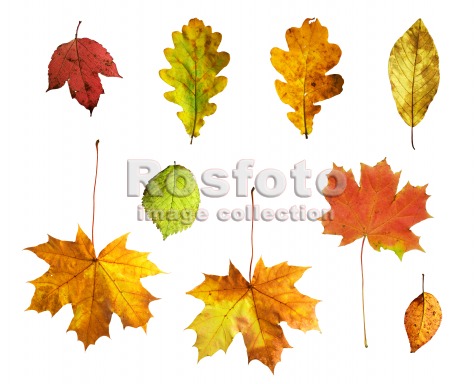 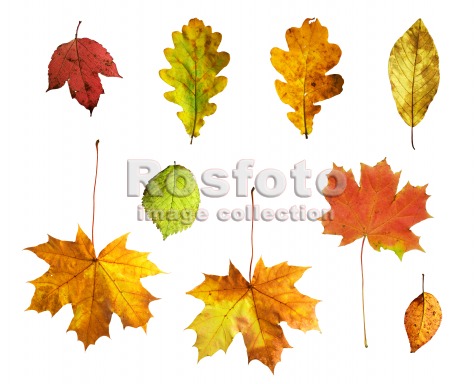 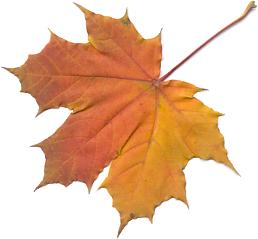 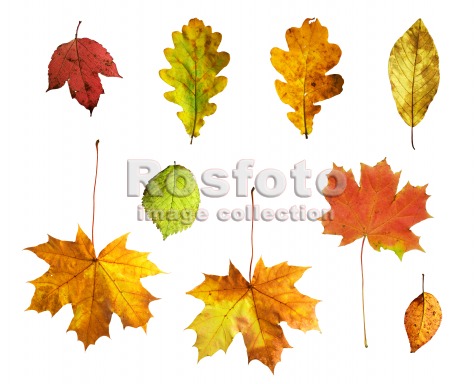 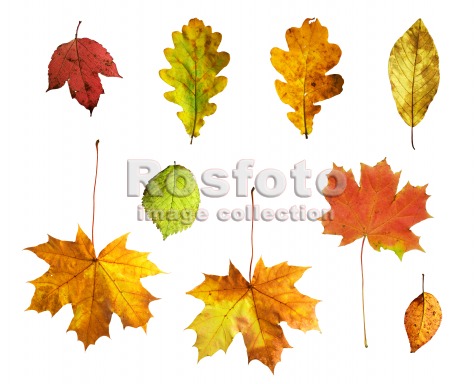 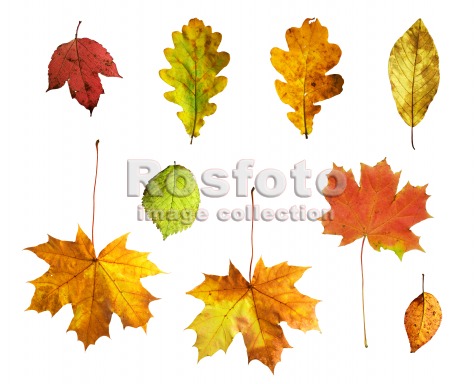 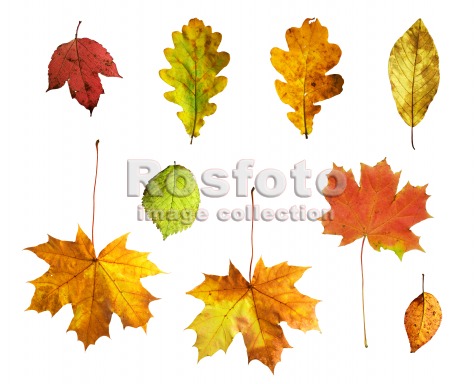 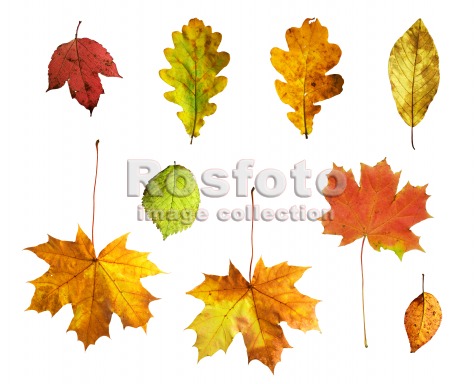 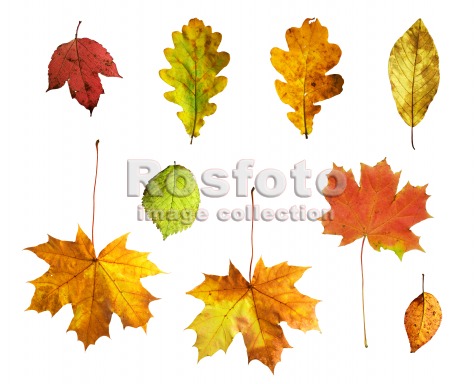 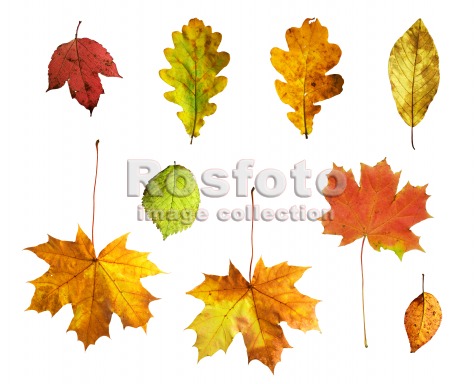 Рудакова Лідія Володимирівна,
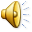 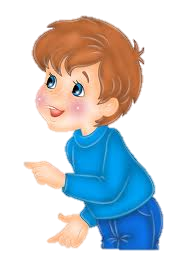 Робота в парах. 
Приклади № 148. 
Записати тільки відповіді.
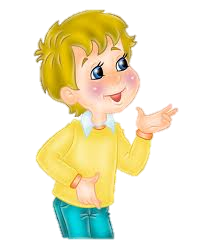 Робота з іменованими числами.
 3м 40дм – 25 дм
17 кг 680г + 261 г
3год. 23 хв. + 34 хв.
Рудакова Лідія Володимирівна,
Розділи кути на три групи  
           прямий                   гострий
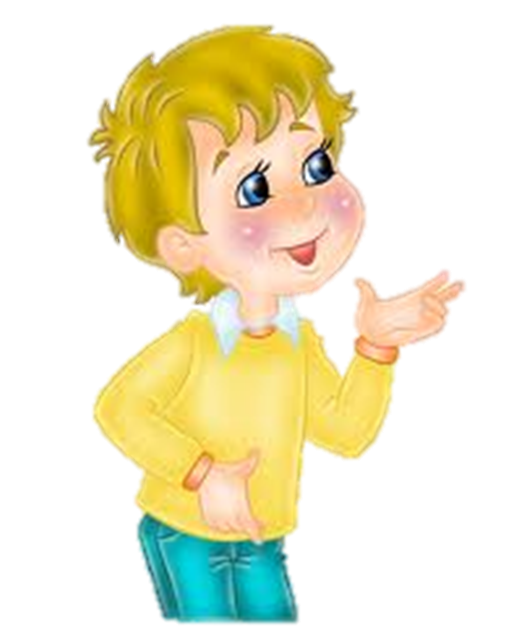 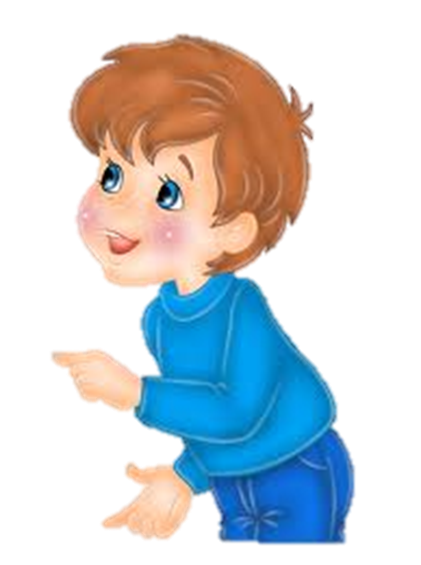 тупий
Рудакова Лідія Володимирівна,
Підсумок уроку.
Що таке радіус круга?
- Як дізнатися чому дорівнює діаметр   круга?
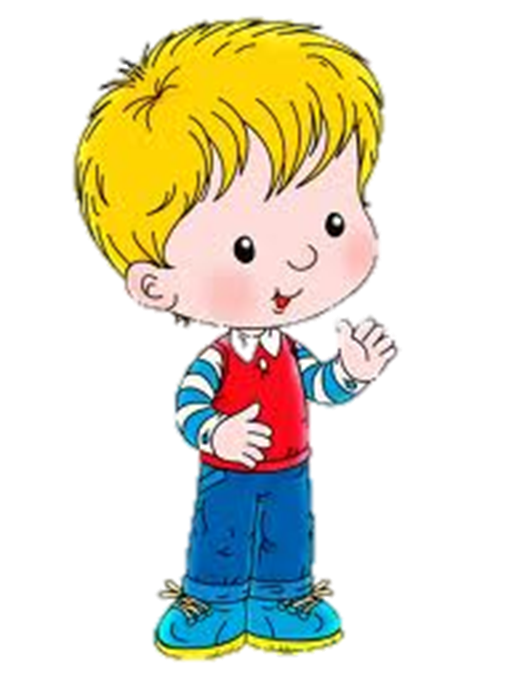 Домашнє завдання:
Розв´язати за схемою, № 154.
Записати цифрами числа, № 155
Рудакова Лідія Володимирівна,
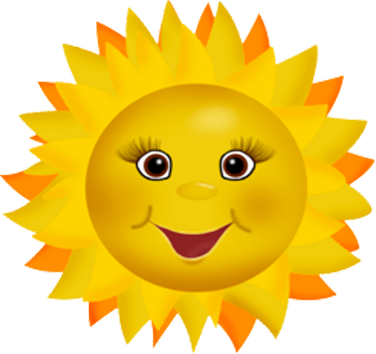 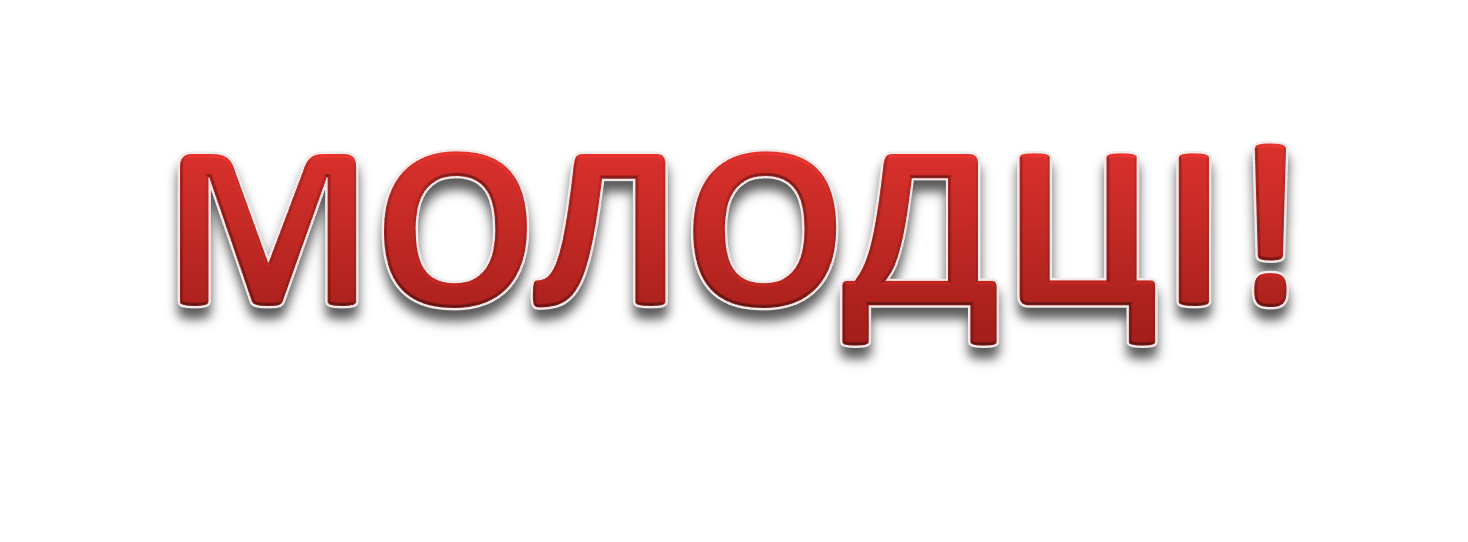 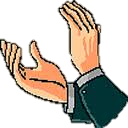 Рудакова Лідія Володимирівна,
В презентації використана фізхвилинка
Галкіної інни Анатоліївни, вчителя  початкових  класів
МОУ «Водоватовська СОШ» Арзамаського району, 
Нижегородської області
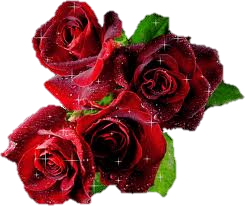 ДЯКУЮ!